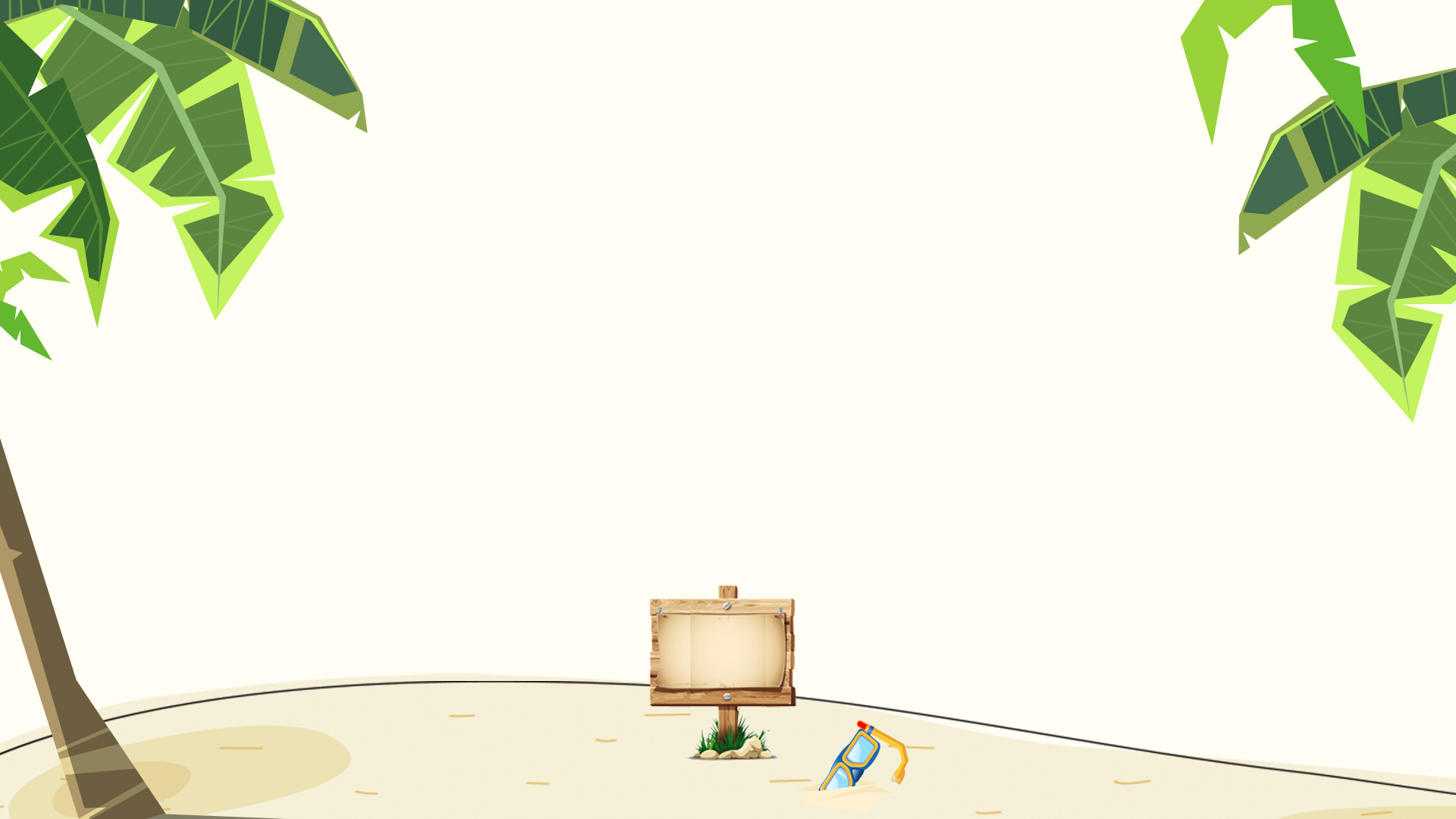 HOẠT ĐỘNG TRẢI NGHIỆM
LỚP 1
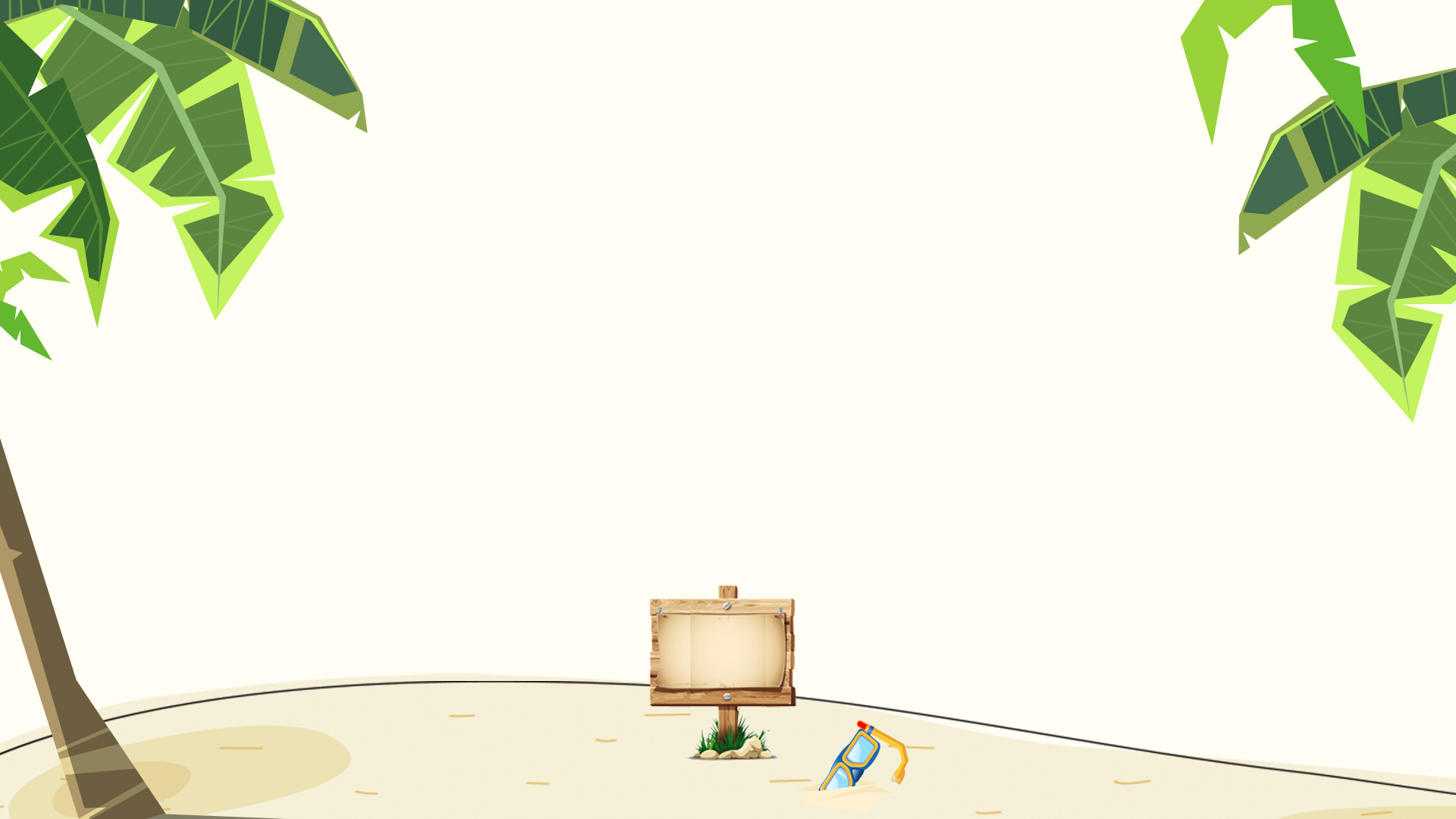 BÀI 20
EM BẢO VỆ CẢNH QUAN THIÊN NHIÊN
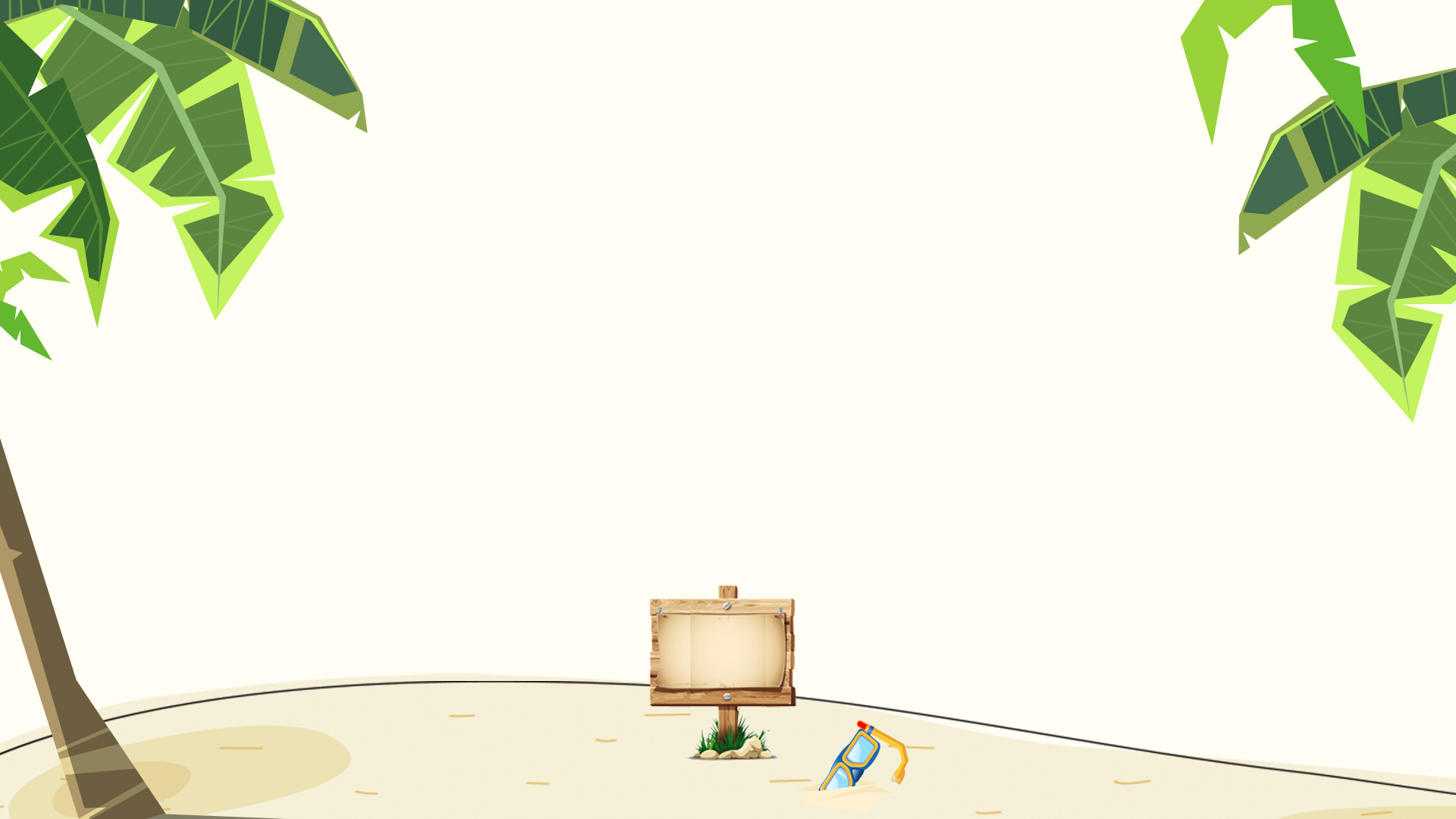 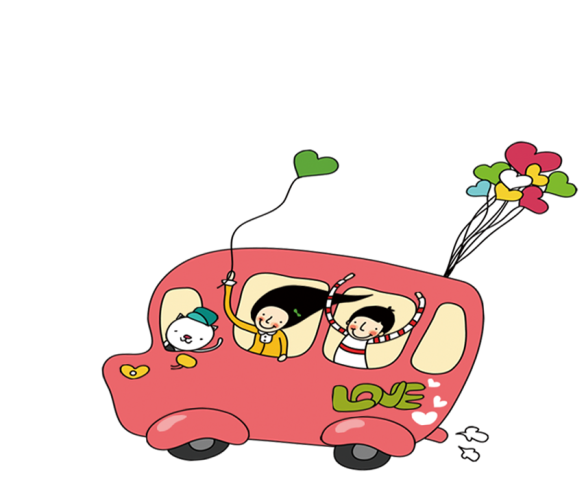 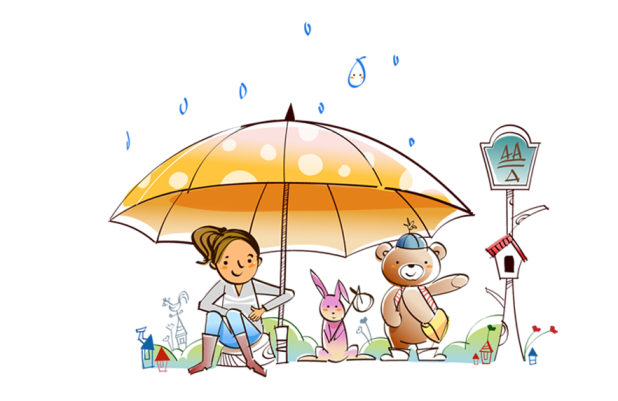 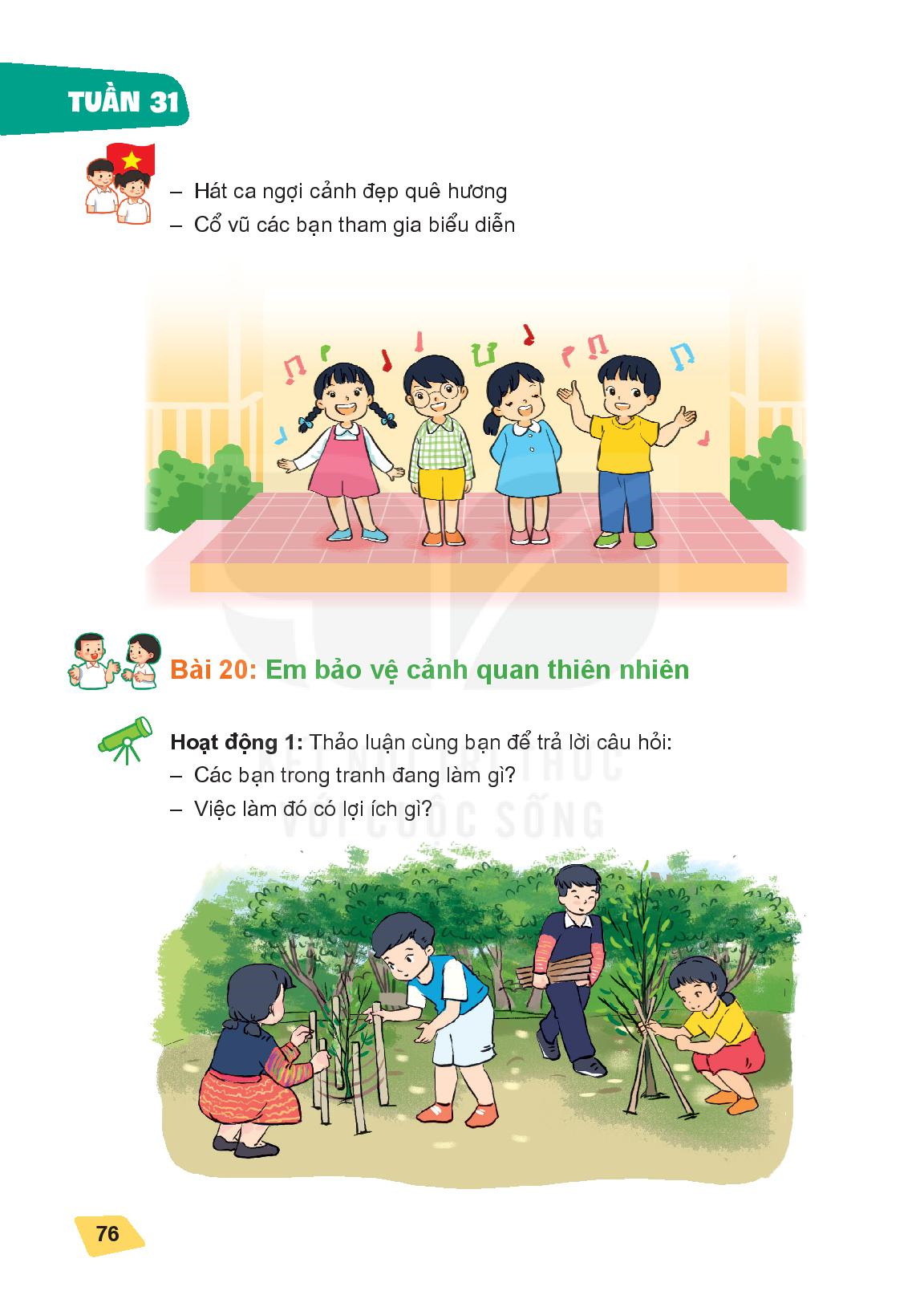 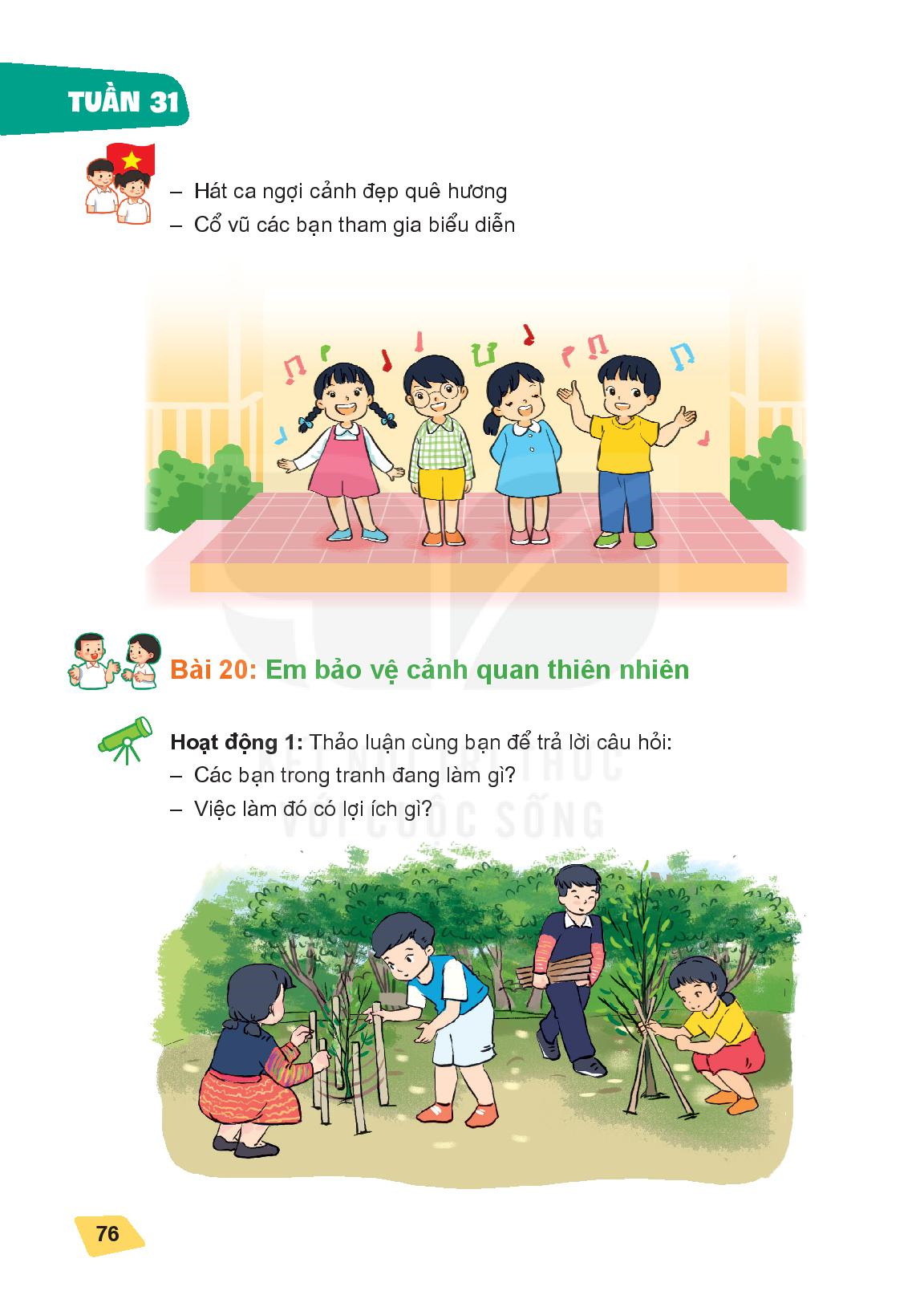 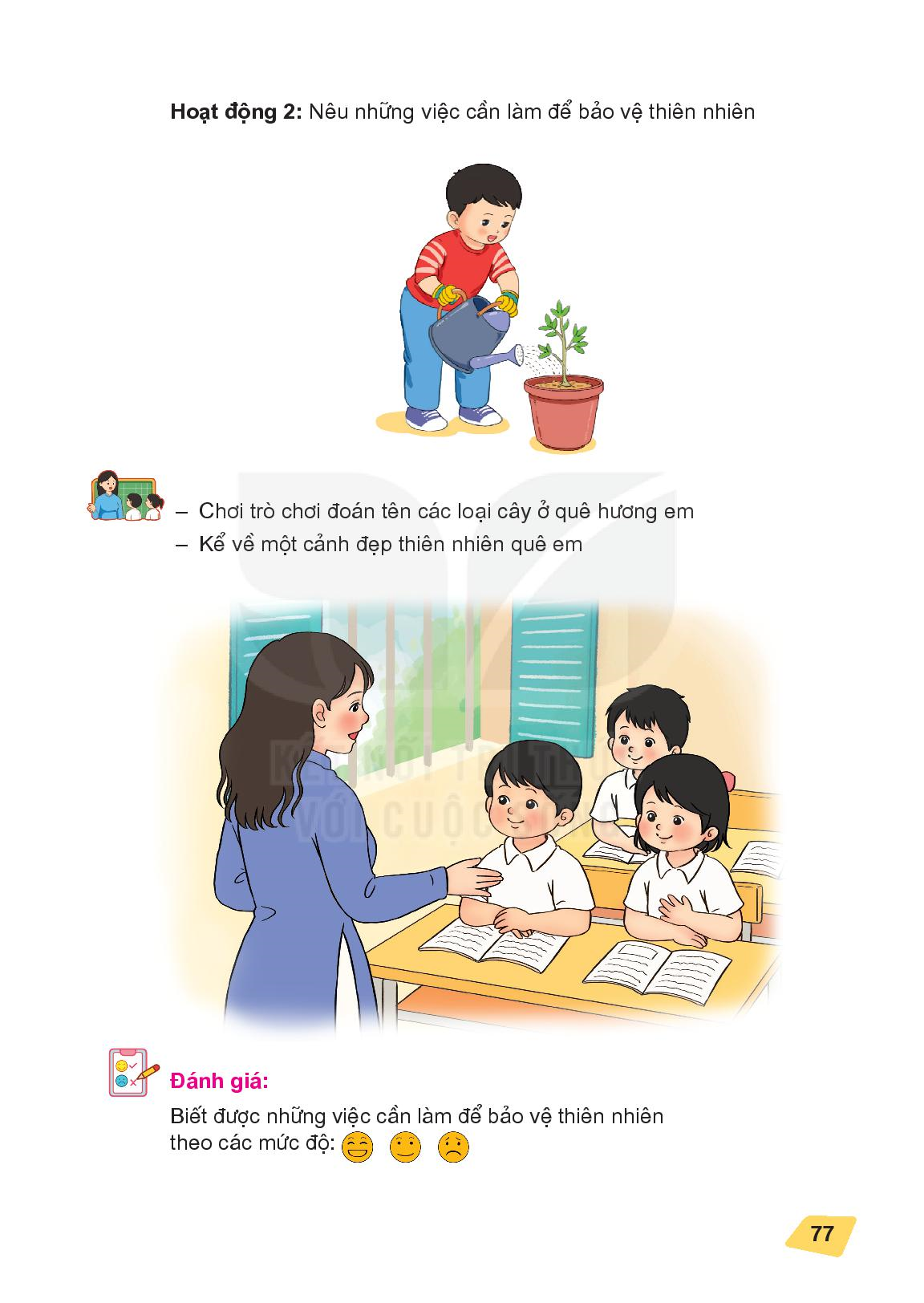 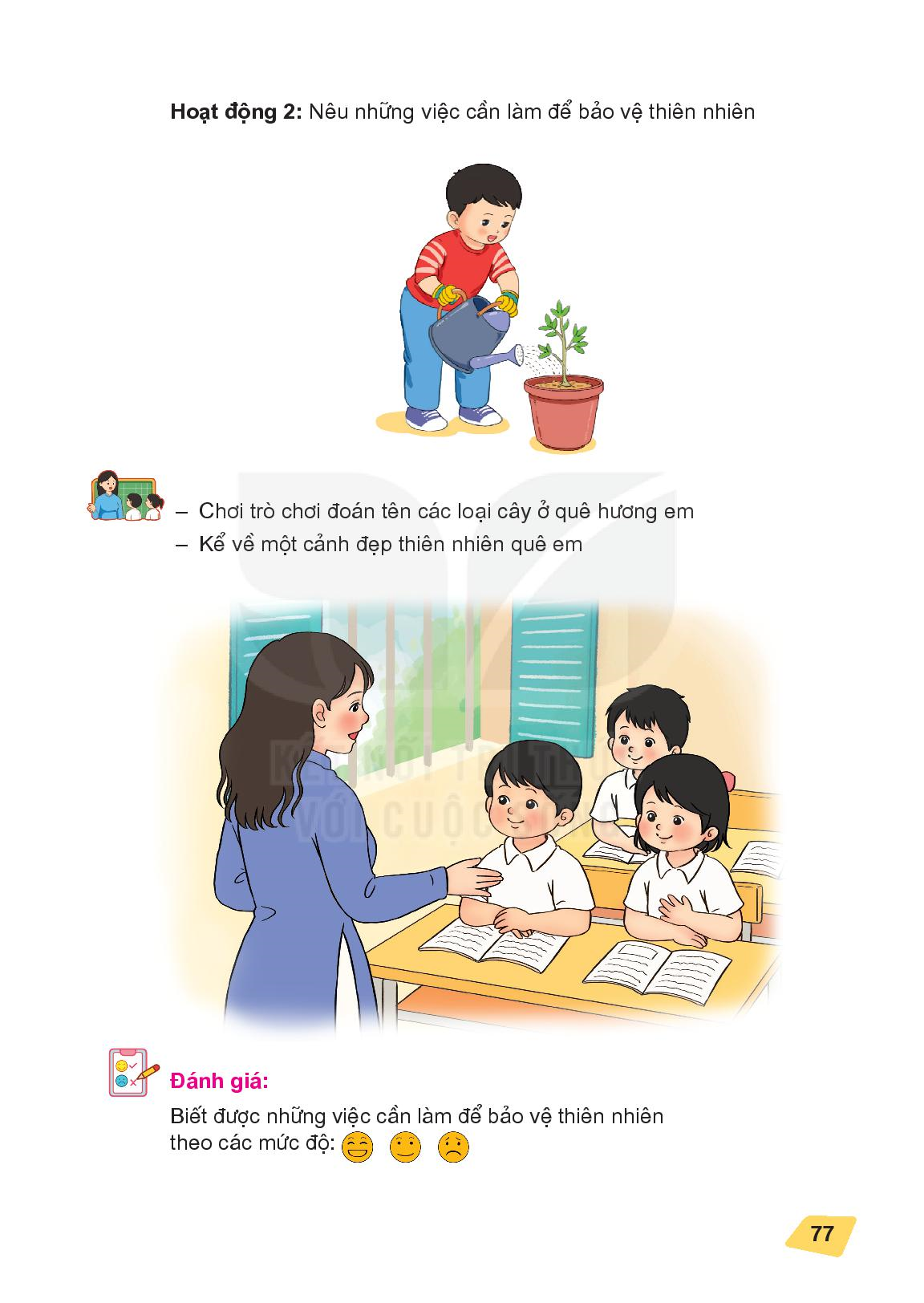 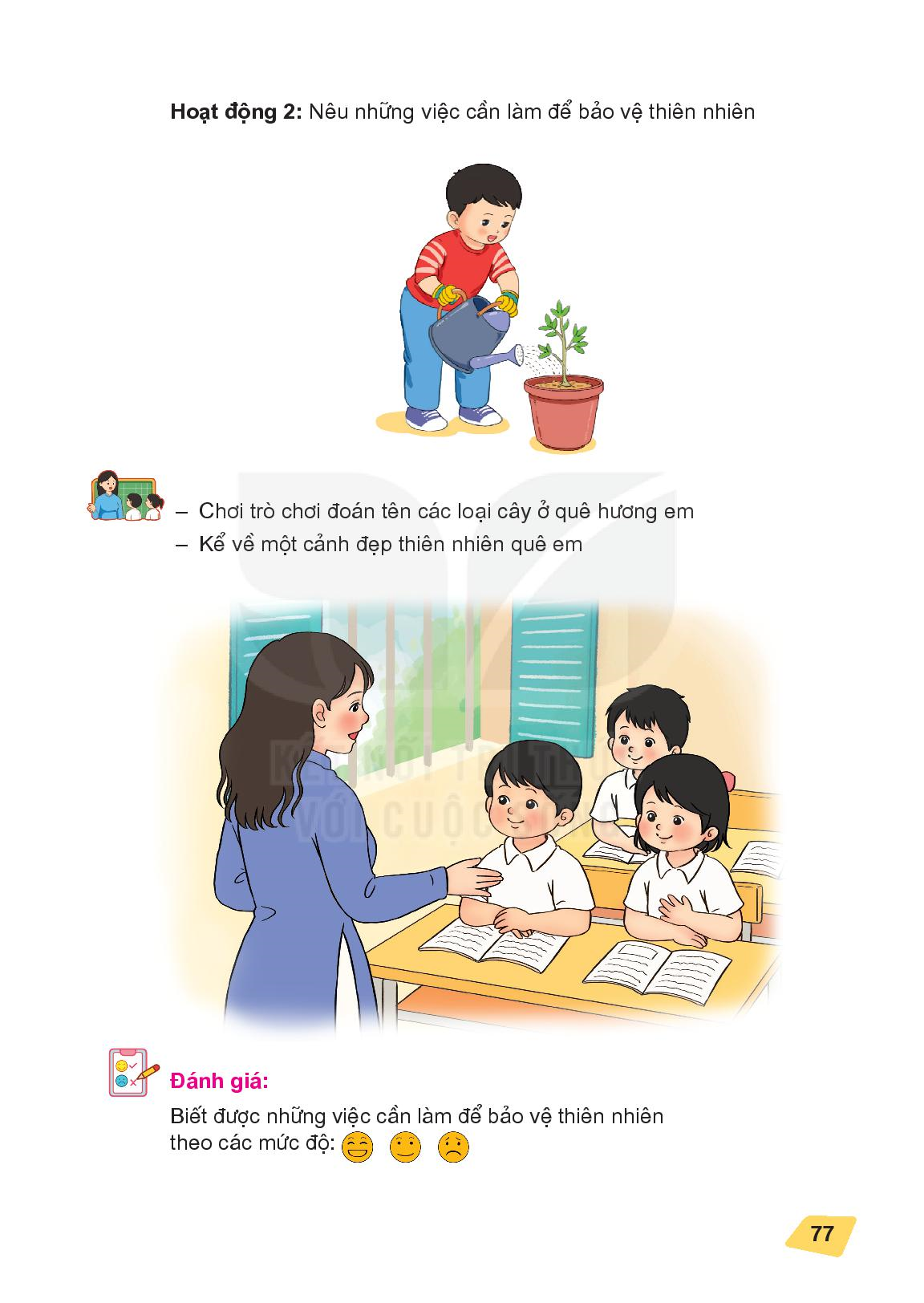 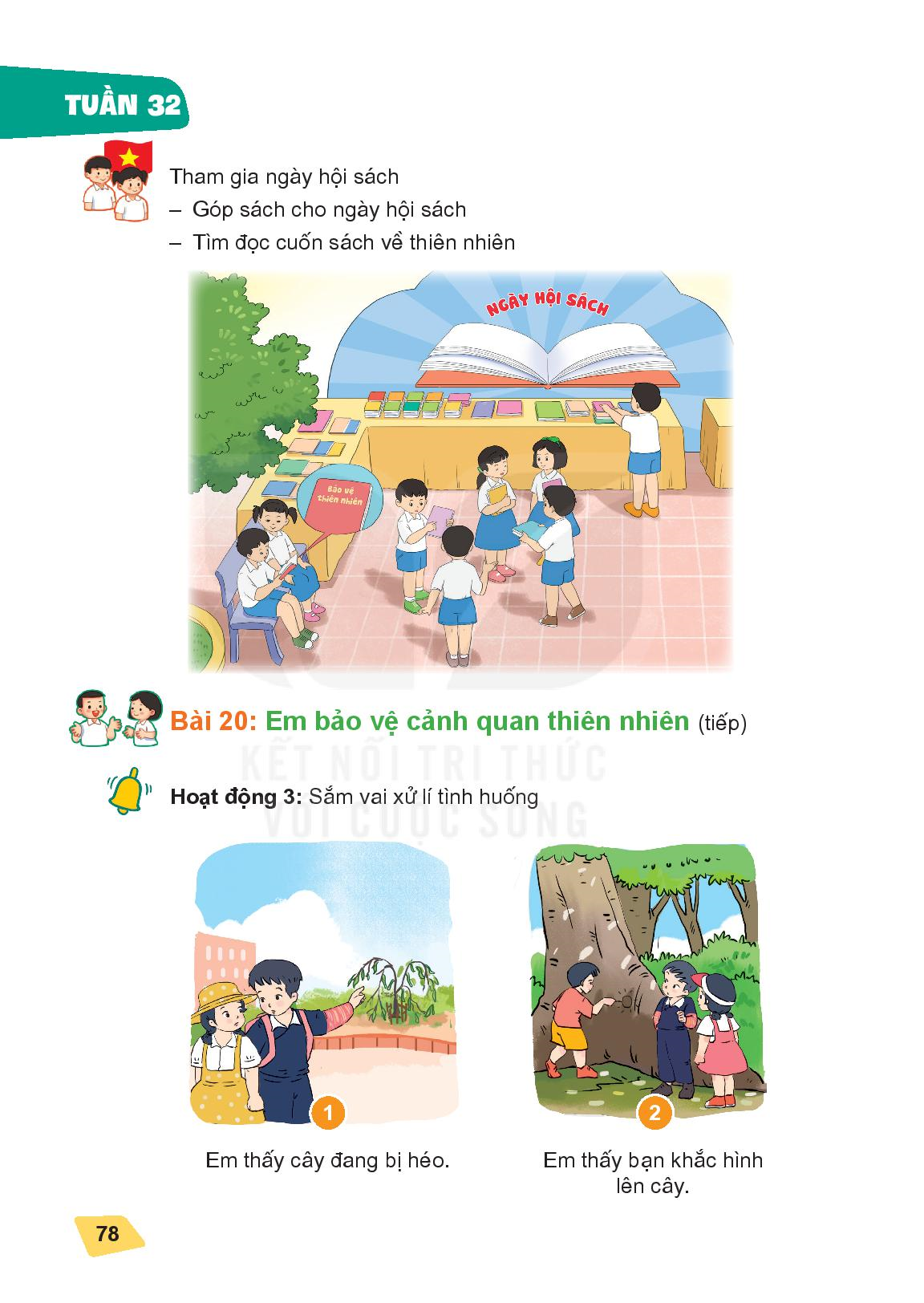 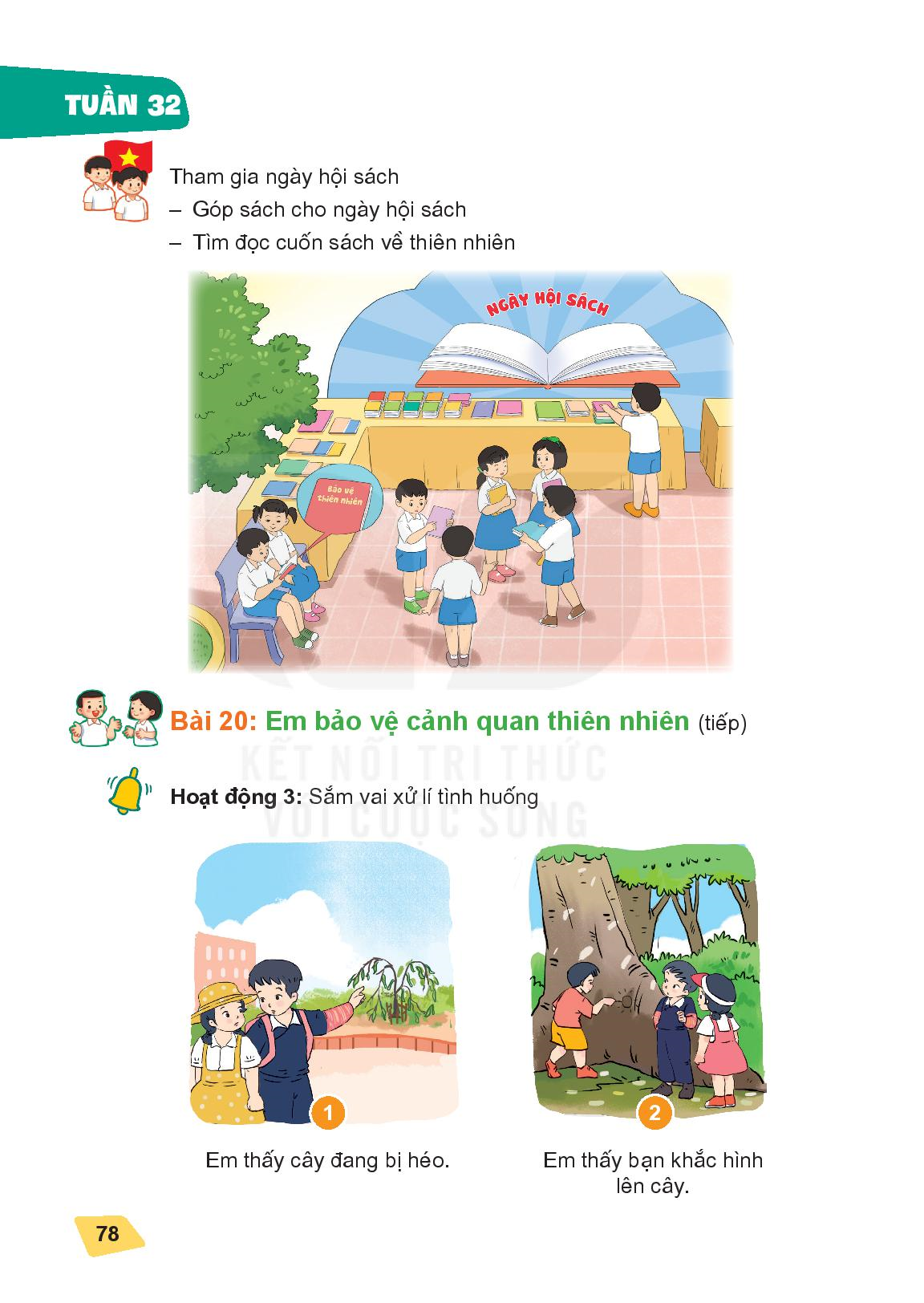 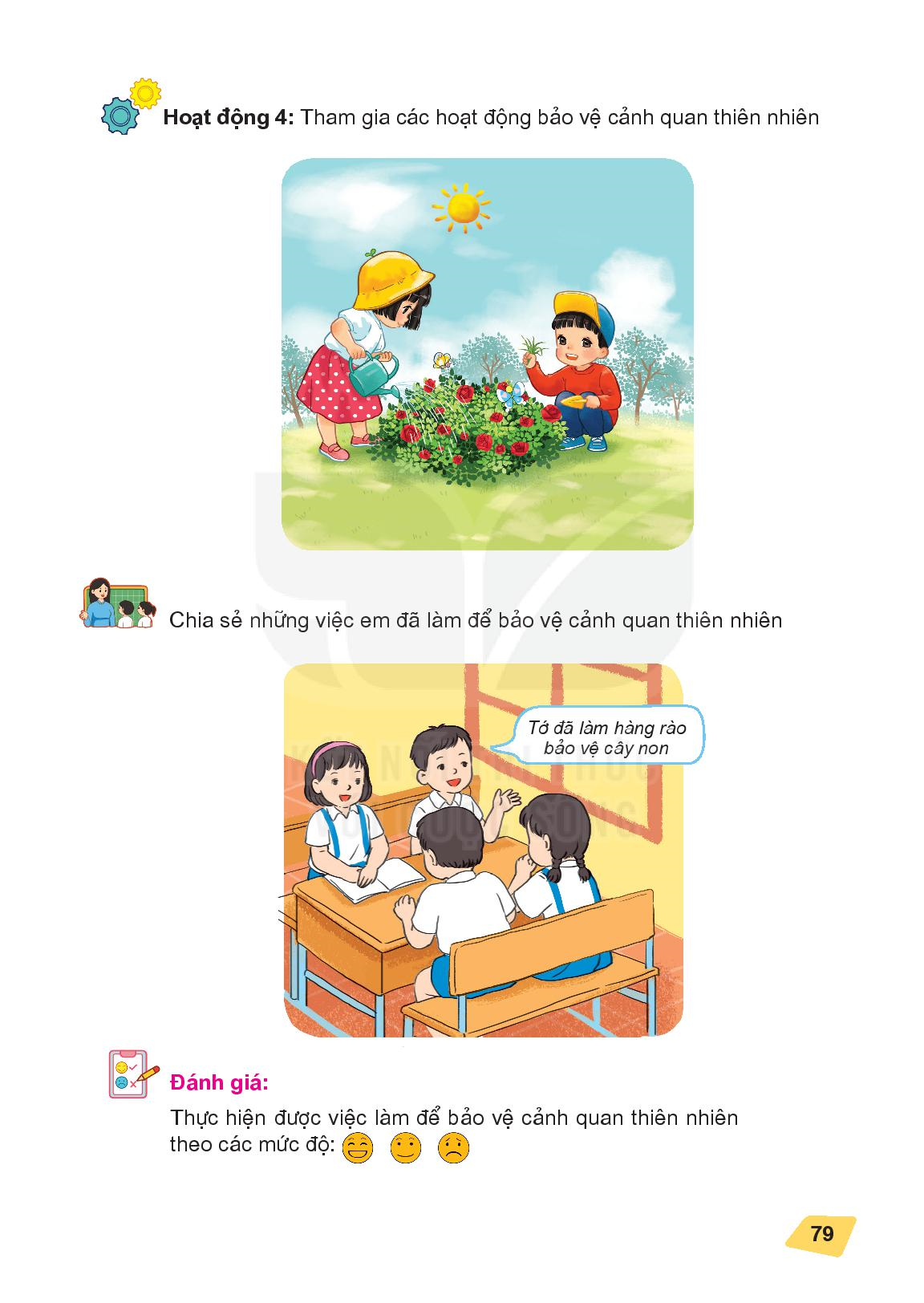 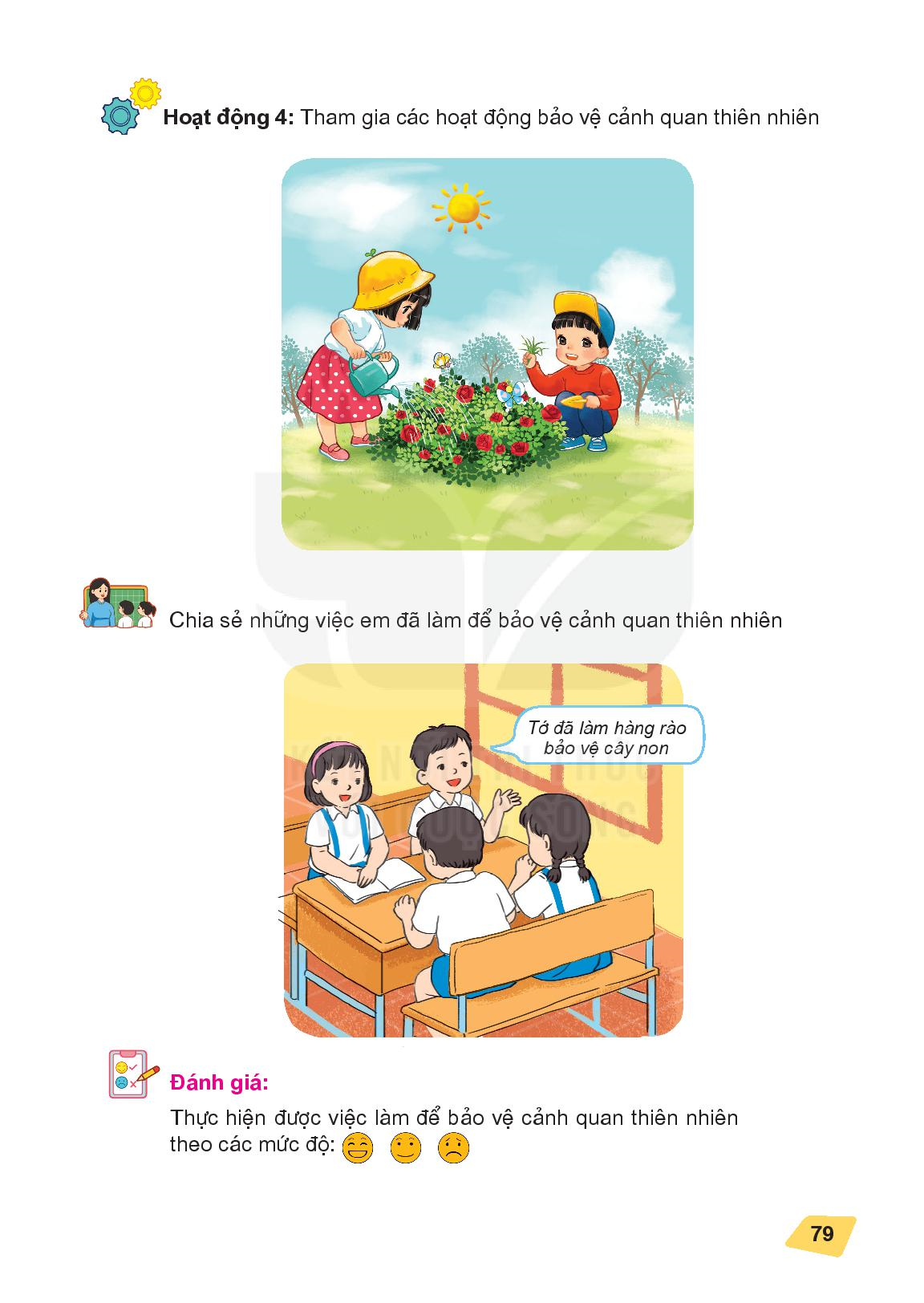 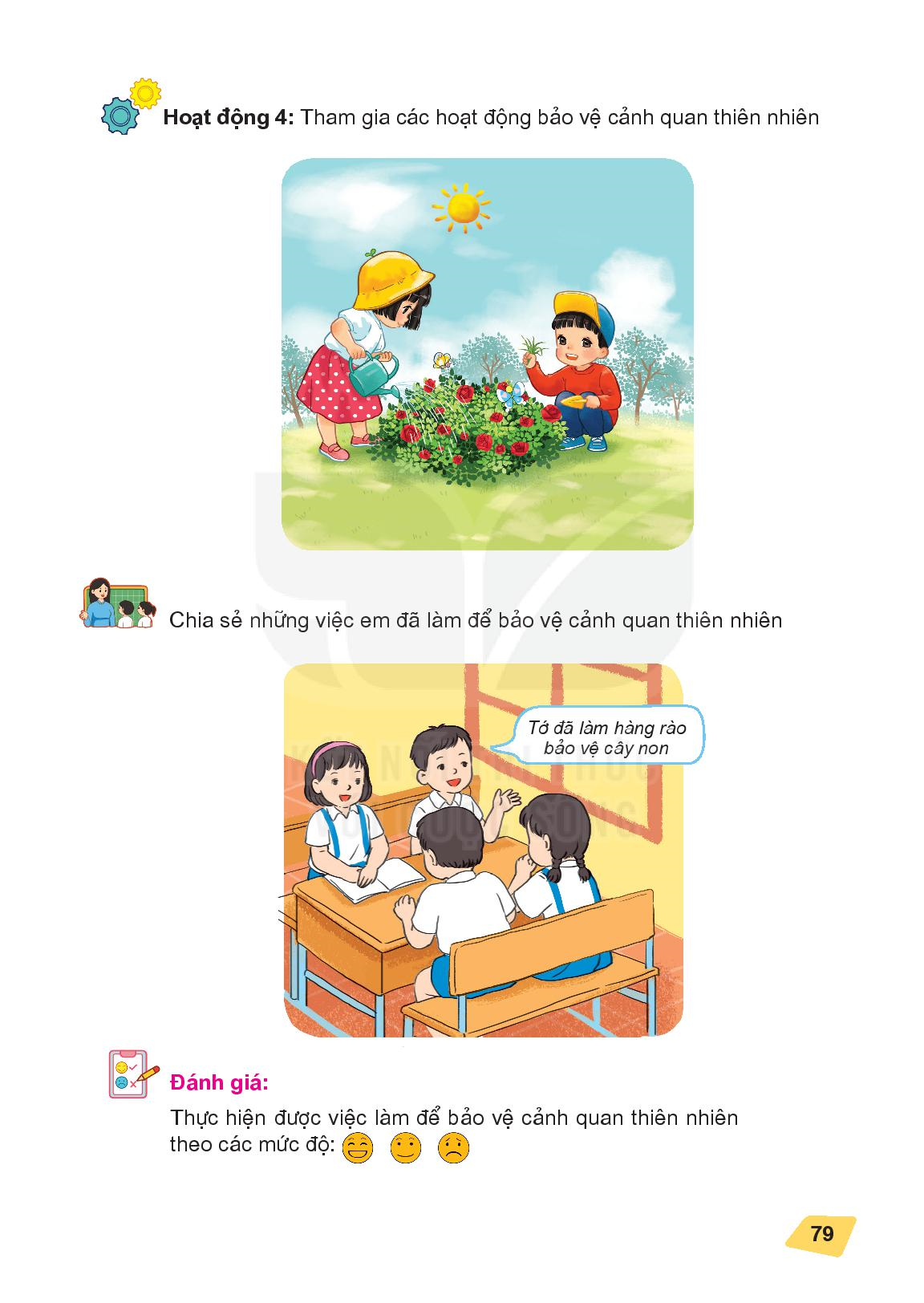